MAGNETIC LOOP   DIY
BY
B EVANS
M0XAG
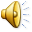 MATERIALS AND METHODS
CIRCUMFERENCE 4 METRES
DIAMETER 22MM
MATERIAL COPPER
LOOP DIAMETER 1.3 METRES
MIN CAPACITANCE  32 Pf
MAX CAPACITANCE  610 Pf
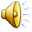 HISTORY
IS THIS RON......
THE LOOP TO START////////
CAPACITOR CONNECTION
2” SOLVENT WELD FRAME....
FRAME & DRIVEN ELEMENT MOUNTED...
FIRST REMOTE DRIVE PROTOTYPE
1 HUNG LOW MOTOR CONTROLLER
FLOOR STAND BUILT
DIY CAPACITOR IN BOX WITH MOTOR FIRST ATTEMPT...
2ND ATTEMPT PULLEY DRIVE.....
FINISHED    LOOP
CONTROL    BOX
LOOP EFFICIENCY.
BANDWIDTH
CA   Pf
CAP VOLTS
Q FACTOR
TRANSMISSION PATTERN.......
PERFORMANCE 7 MGHZ
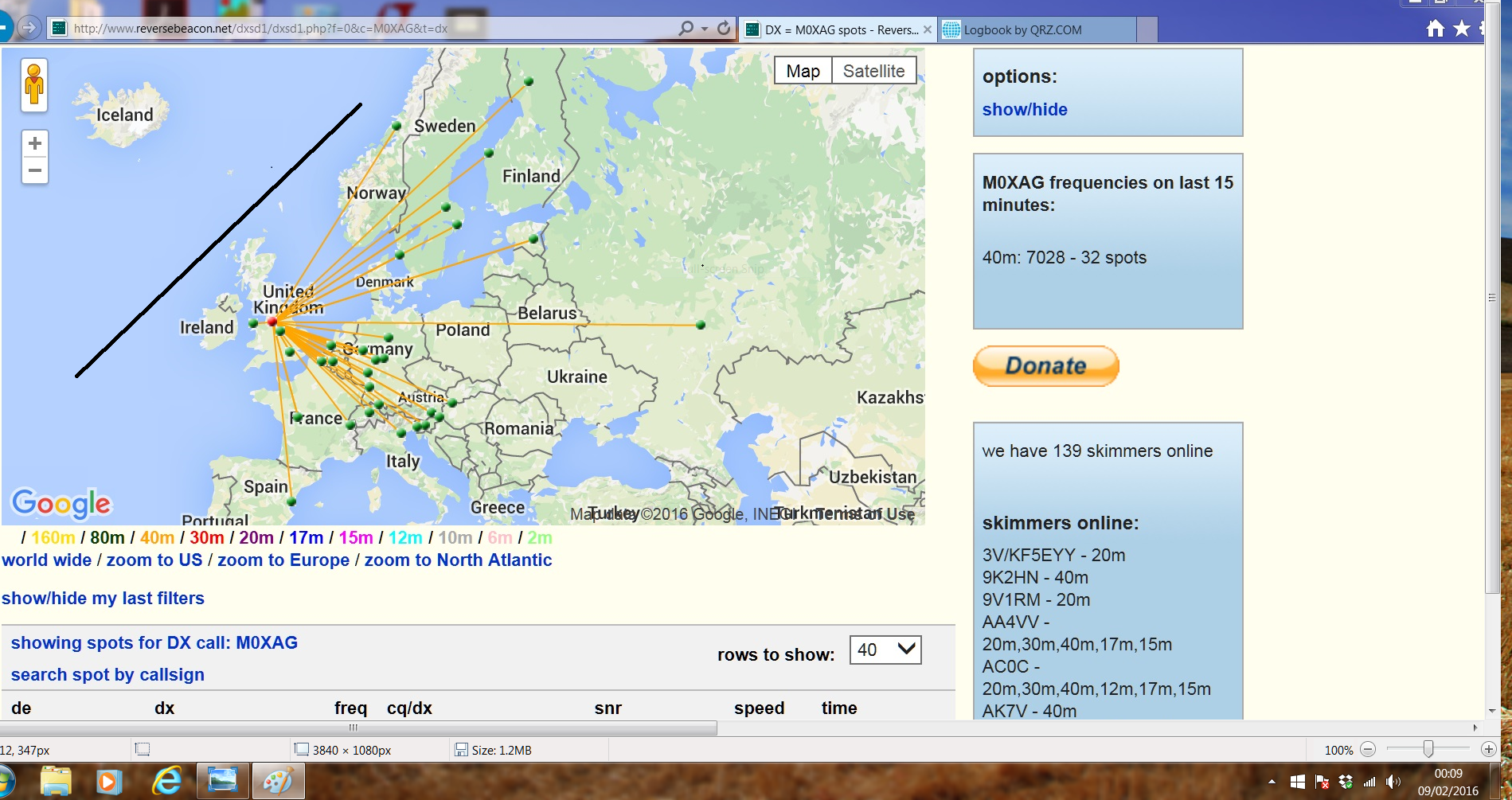 OTHER DESIGNS........
OTHER DESIGNS........
OTHER DESIGNS........
OTHER DESIGNS........
OTHER DESIGNS........
OTHER DESIGNS........
OTHER DESIGNS........
OTHER DESIGNS........
APPROX COSTS...
COPPER  £25
PLASTIC FRAME £30
CAPACITOR  £35
MOTOR CONTROLLER & MOTOR £15
CAPACITOR HOUSING  £35
SO239  £2
TOTAL +/-  £142
QUESTIONS.................